Автоматизация процесса выдачи блюд в школьной столовой
Выполнил: Рожков Владислав
учащийся 10 класса
МБОУ Лицей «Созвездие» №131,
Руководитель: Ермилов Михаил Анатольевич
доцент кафедры АСЭУ
Самарский университет,
Консультант: Левченко Дмитрий Александрович
cтудент гр. 2214-150304D
Самарский университет
Аннотация
Актуальность: 
ВСЕ ХОТЯТ ЕСТЬ
Цель:
     Раздача еды в школьной столовой в автоматическом режиме с помощью робота
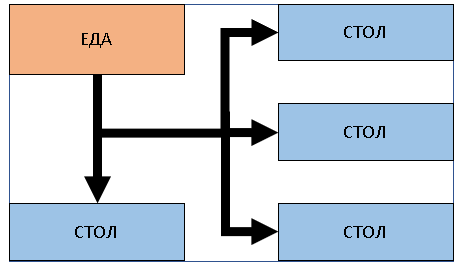 ЕДА
СТОЛ
СТОЛ
СТОЛ
СТОЛ
Задачи:
Создание платформы, обеспечивающий движение робота по заданному алгоритму
Разработка системы навигации в 
      пространстве
Разработка и изготовление механизма
      приёма и выдачи «полезного груза»
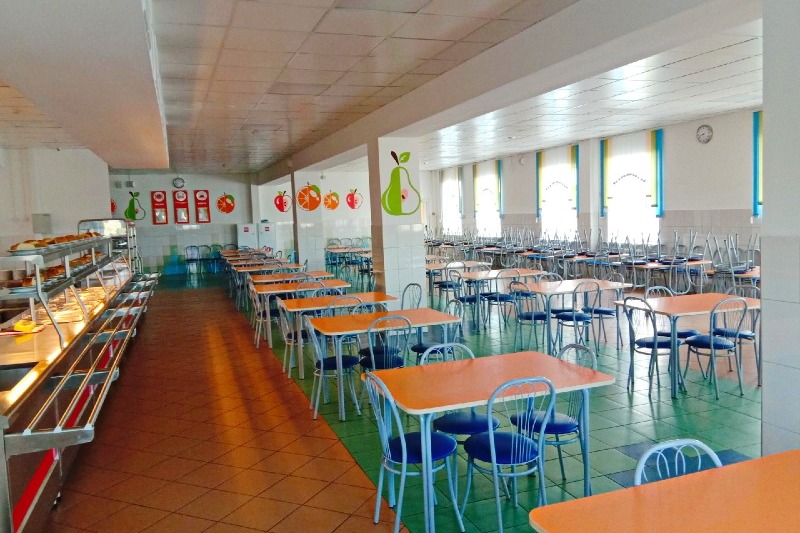 2
Создание движущиеся платформы
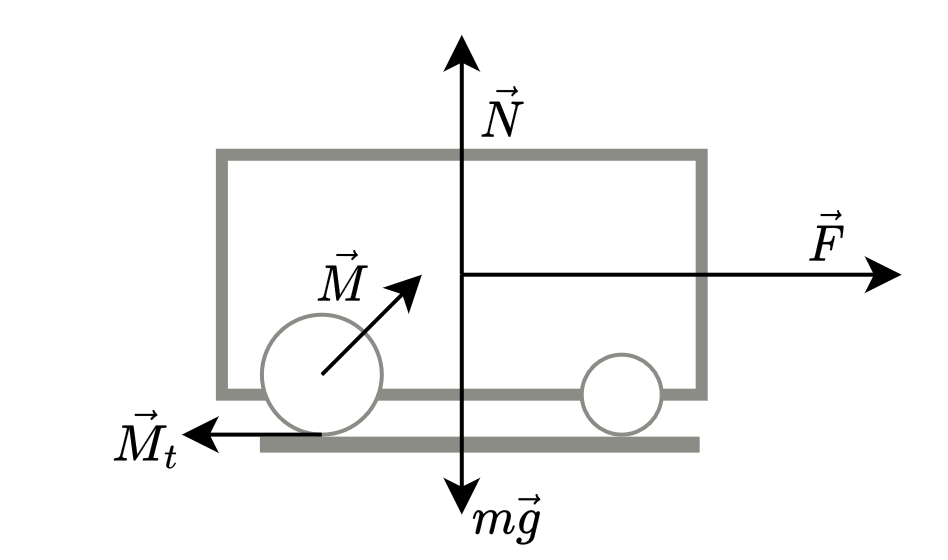 3
Навигация в пространстве
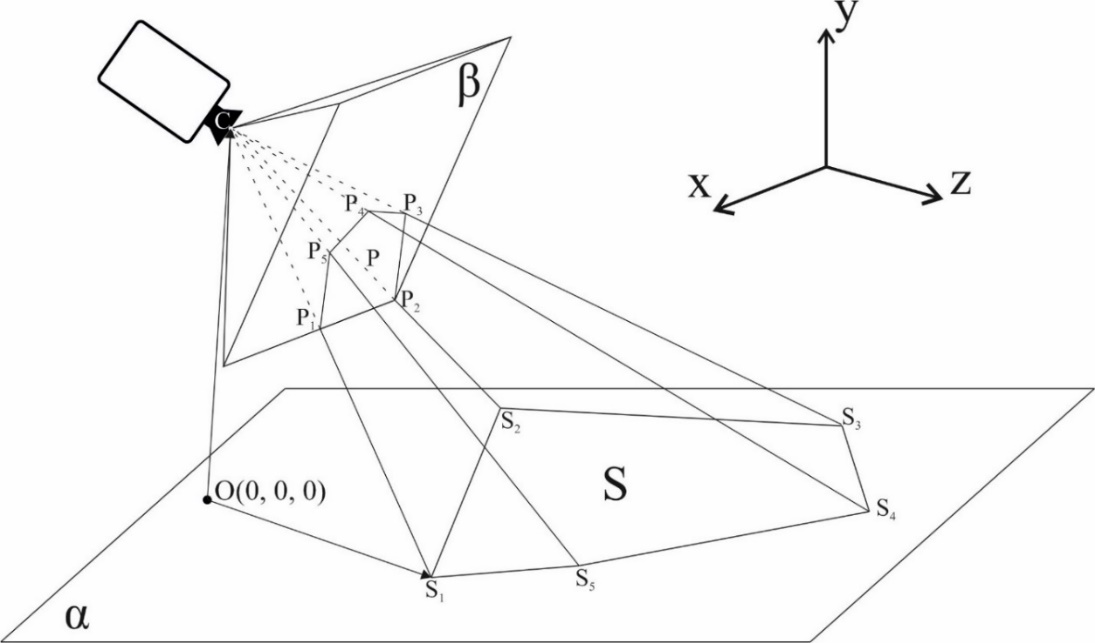 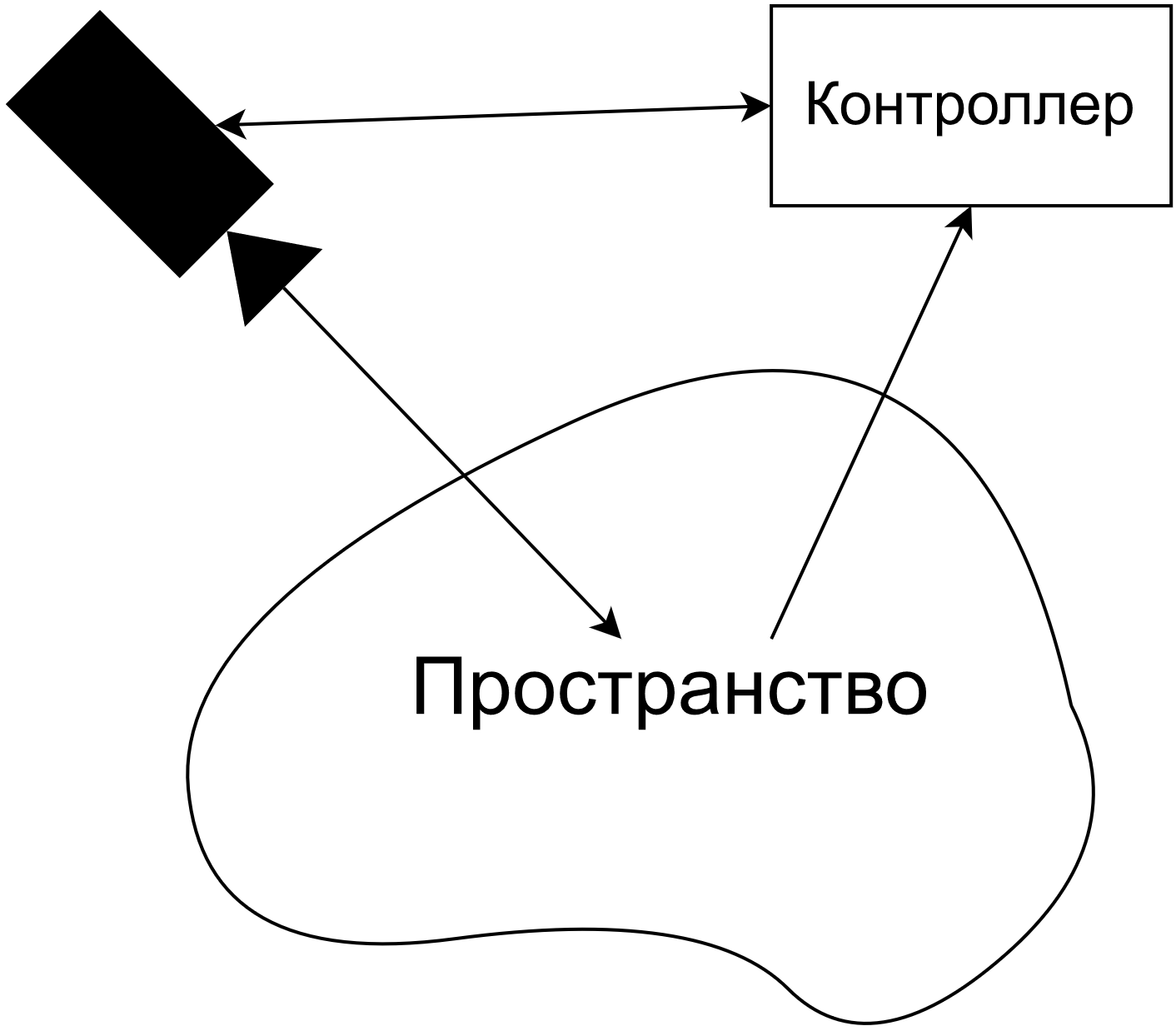 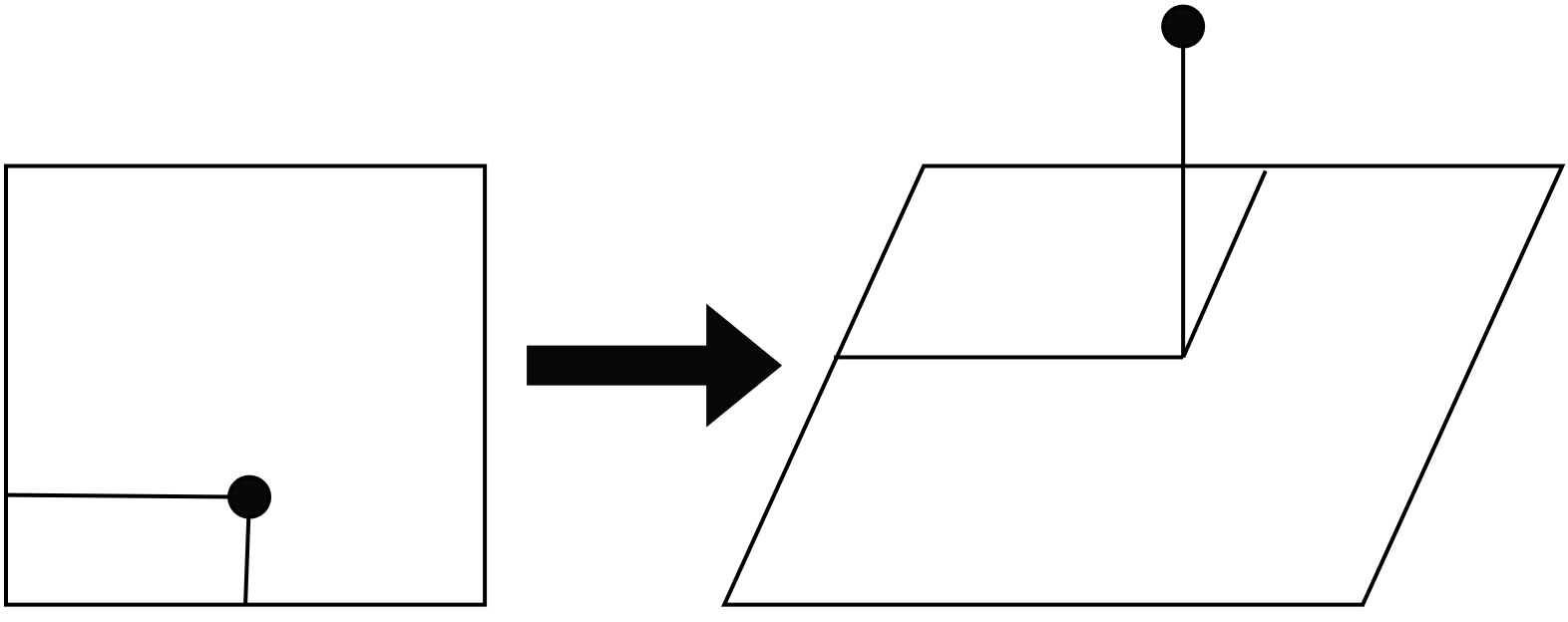 4
Программная реализация навигационной системы
Построение маршрута
алгоритм Дейкстры
Проекция 2D координат в трехмерном пространстве
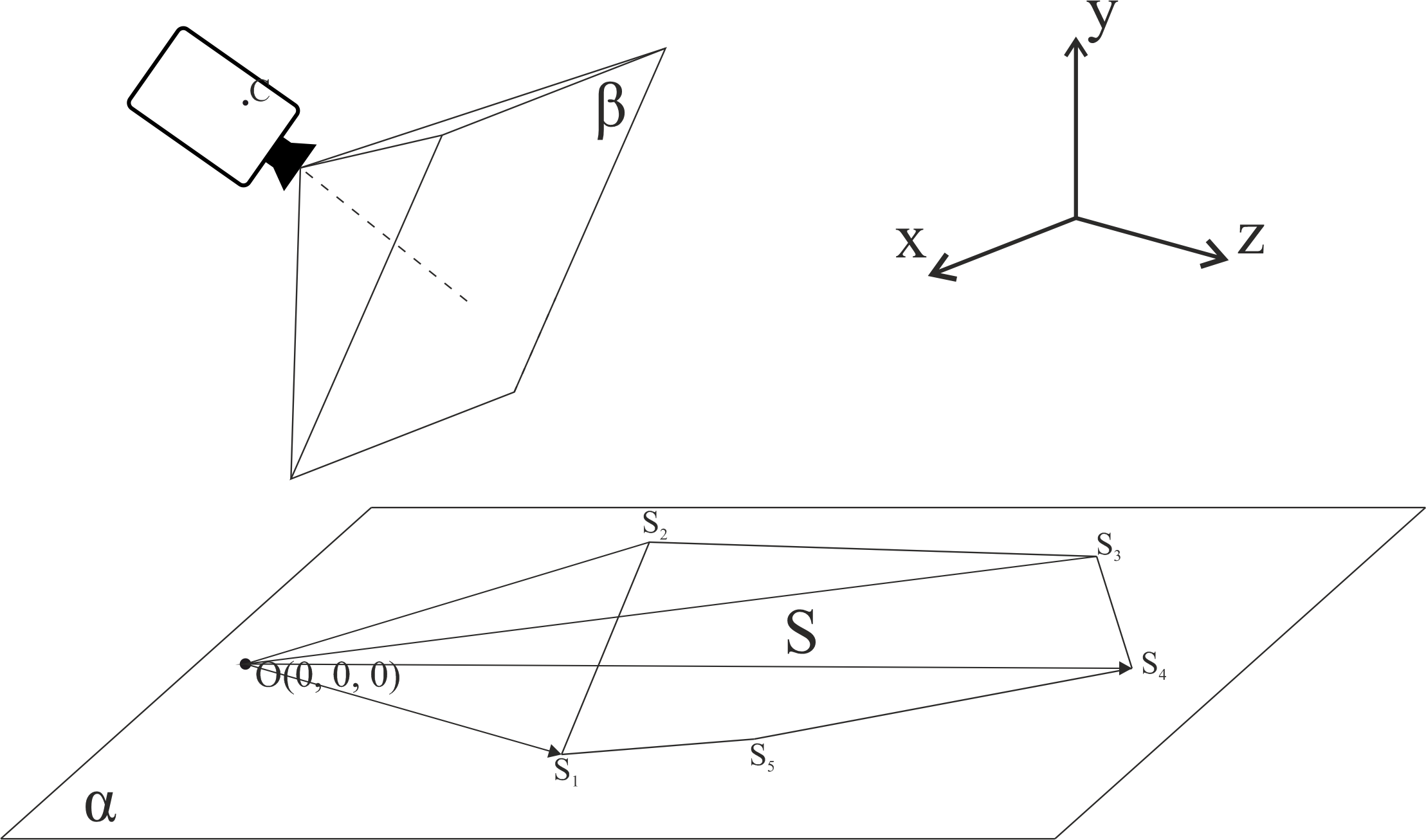 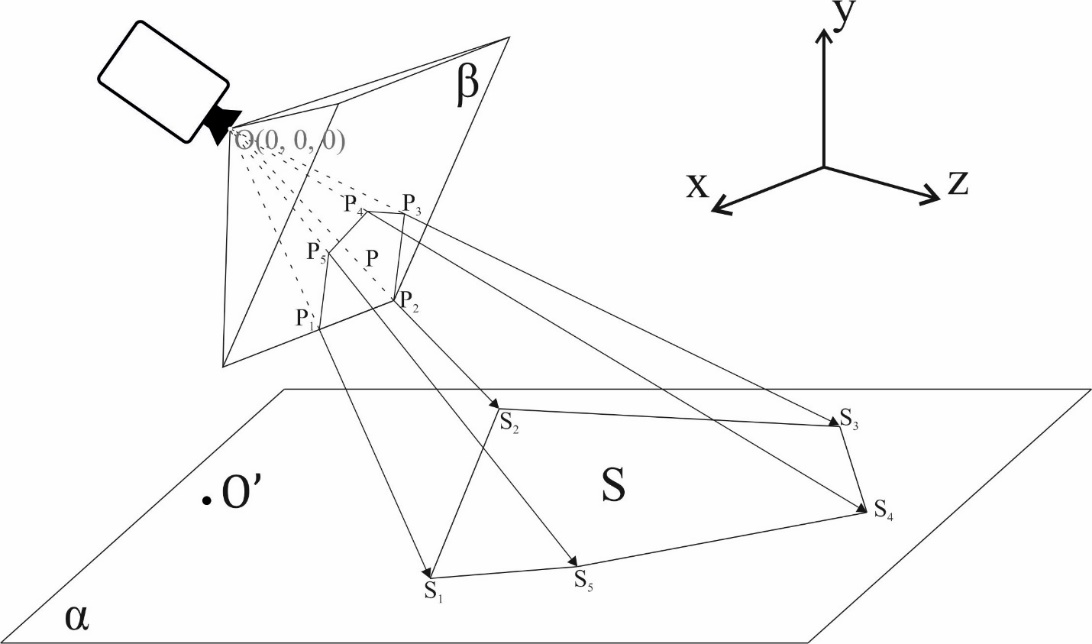 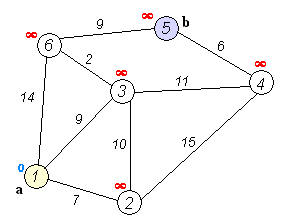 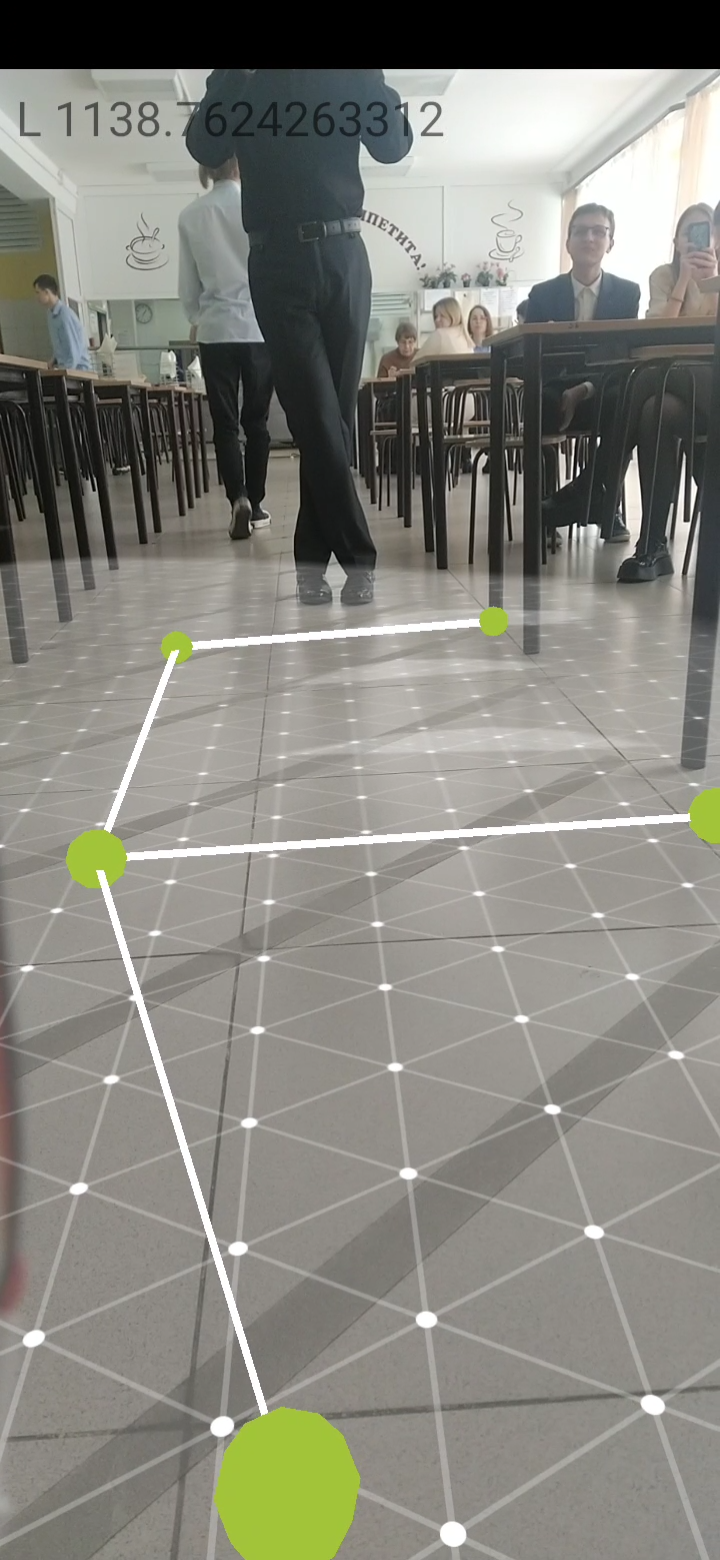 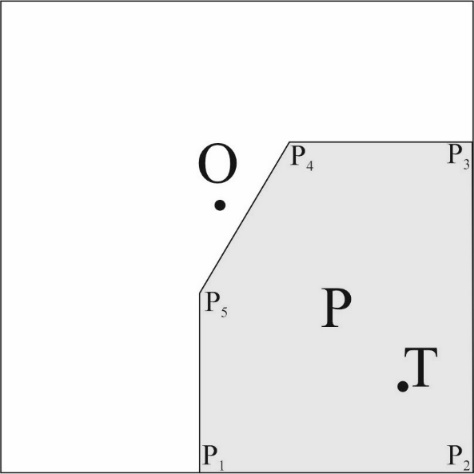 5
Приём и выдача полезной нагрузки
Поднять или опустить полезную нагрузку на определённую высоту
Открыть или закрыть клешню
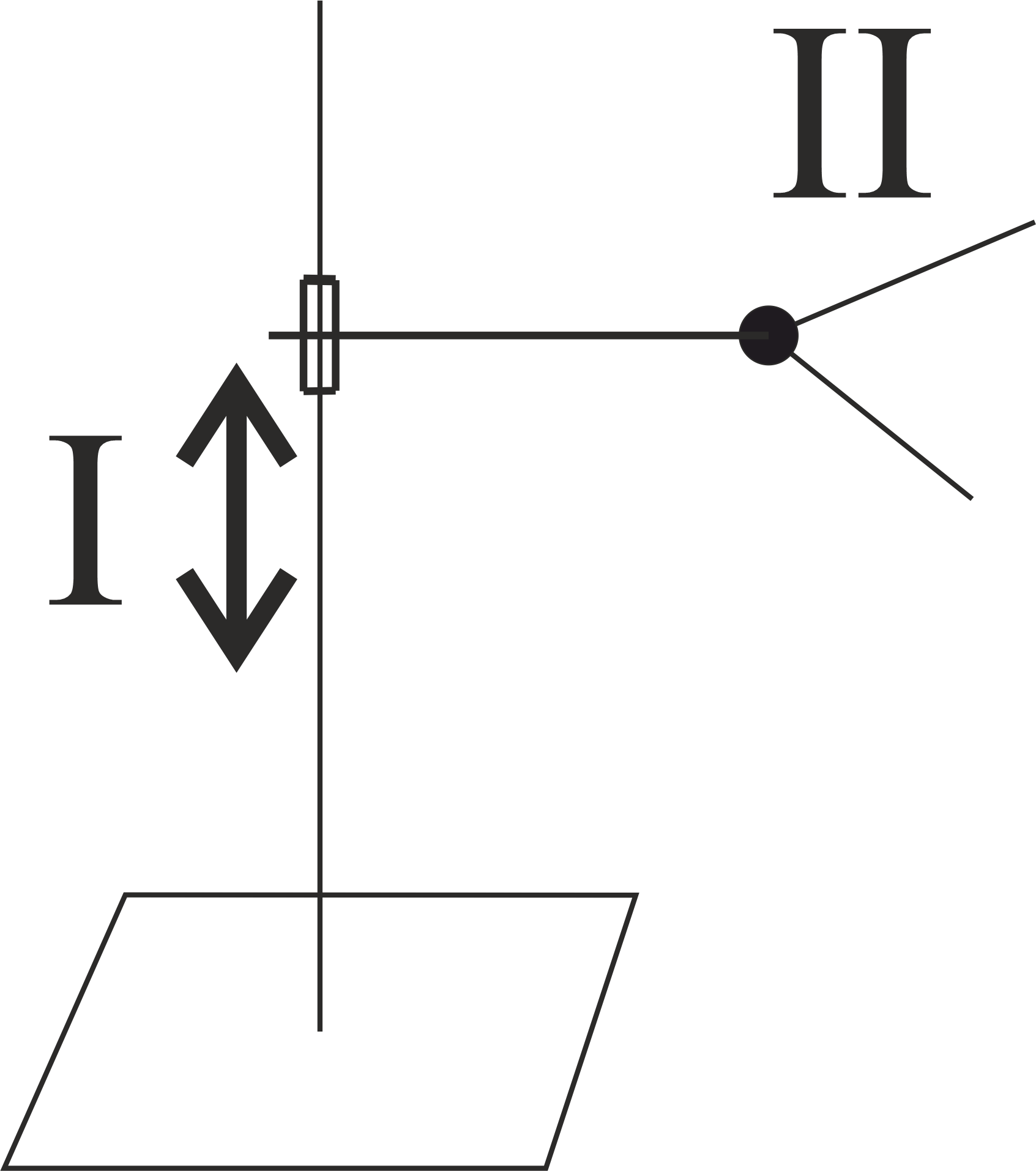 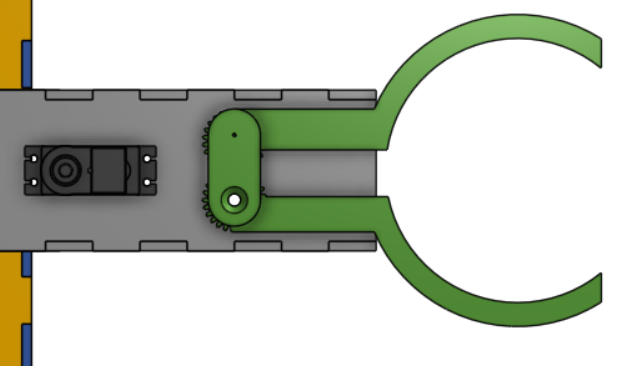 6
Механизм изменения высоты
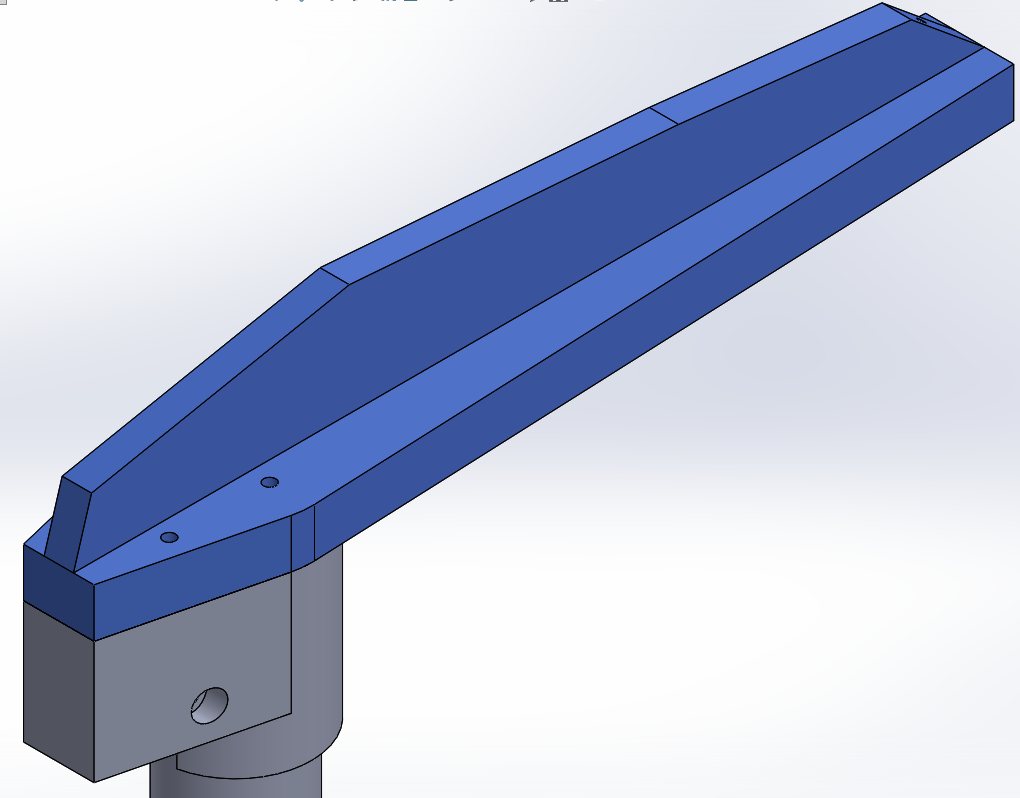 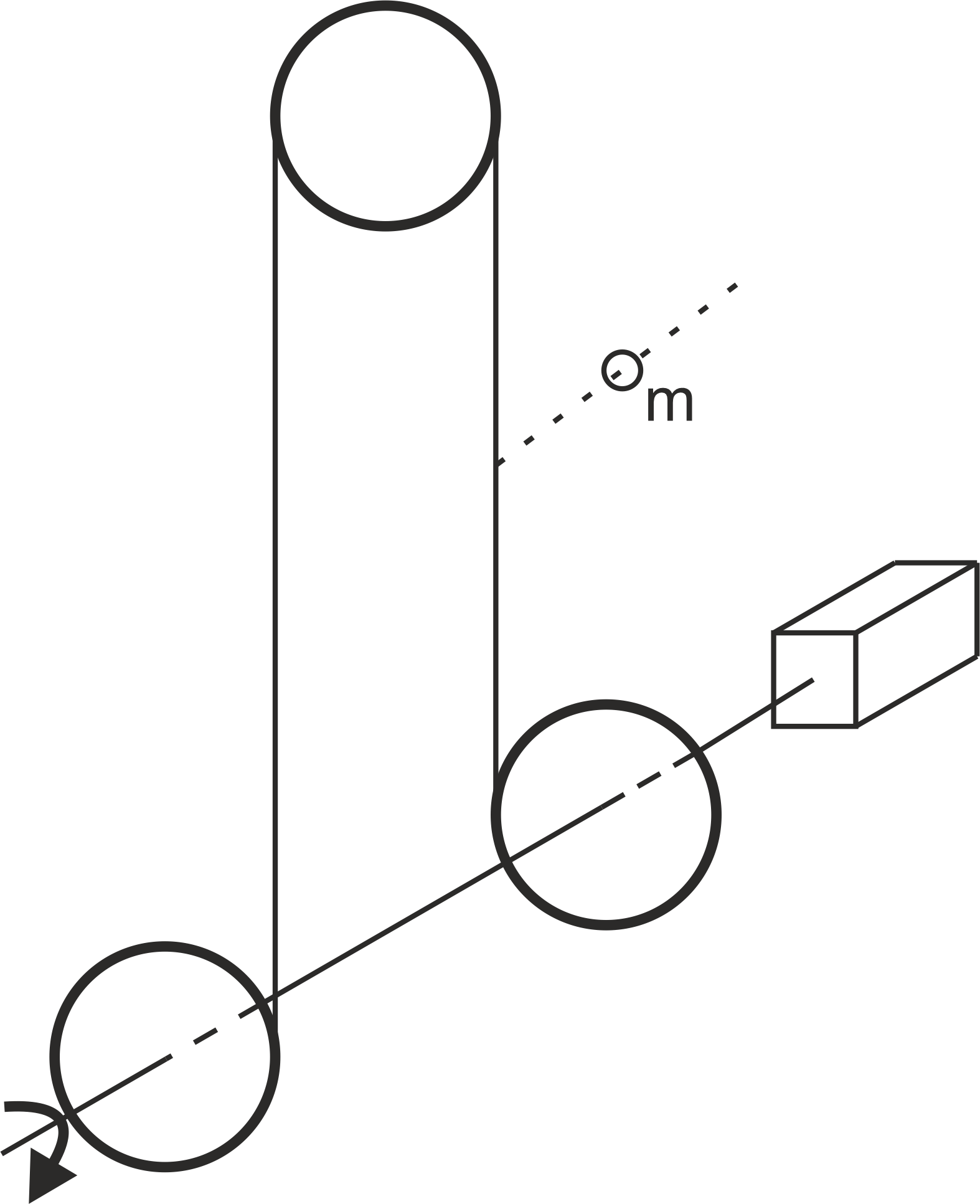 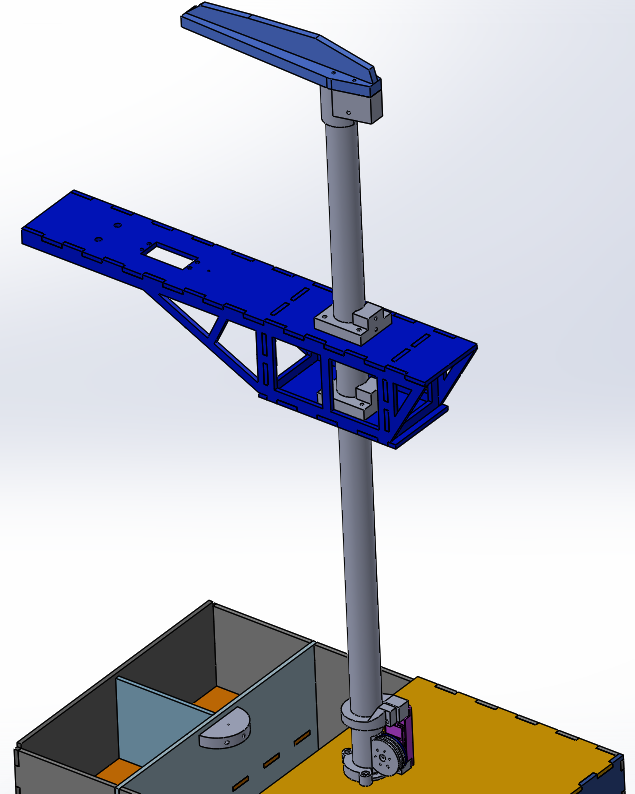 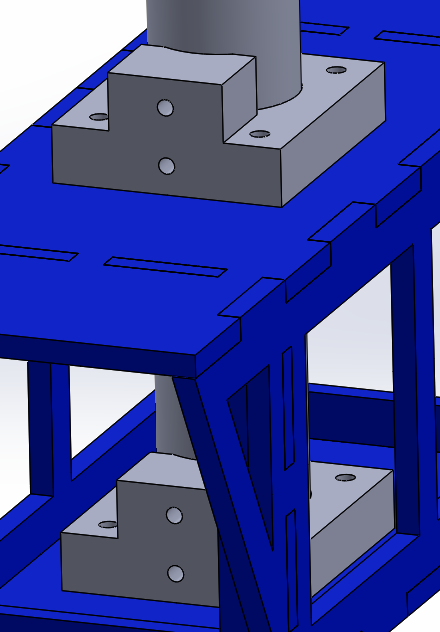 Система «вал-трос-груз»
Система измерения высоты
Система управления электроприводом
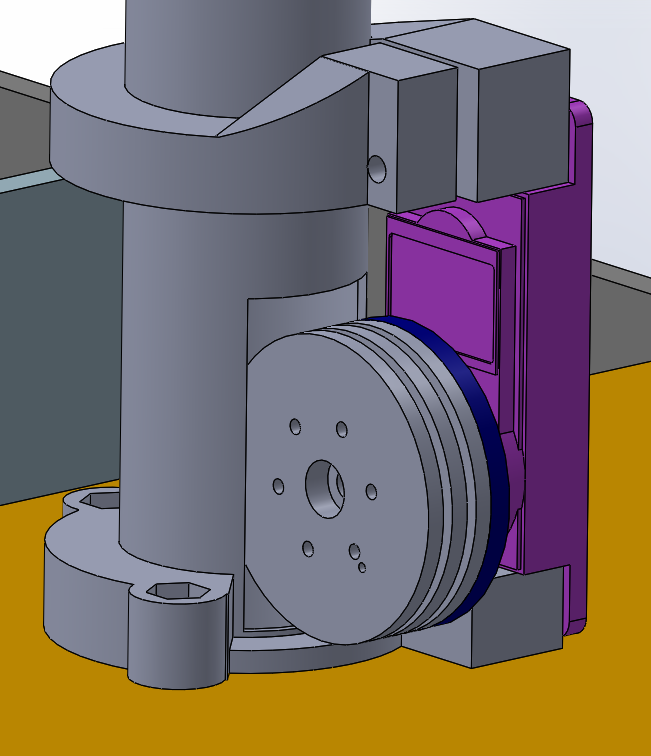 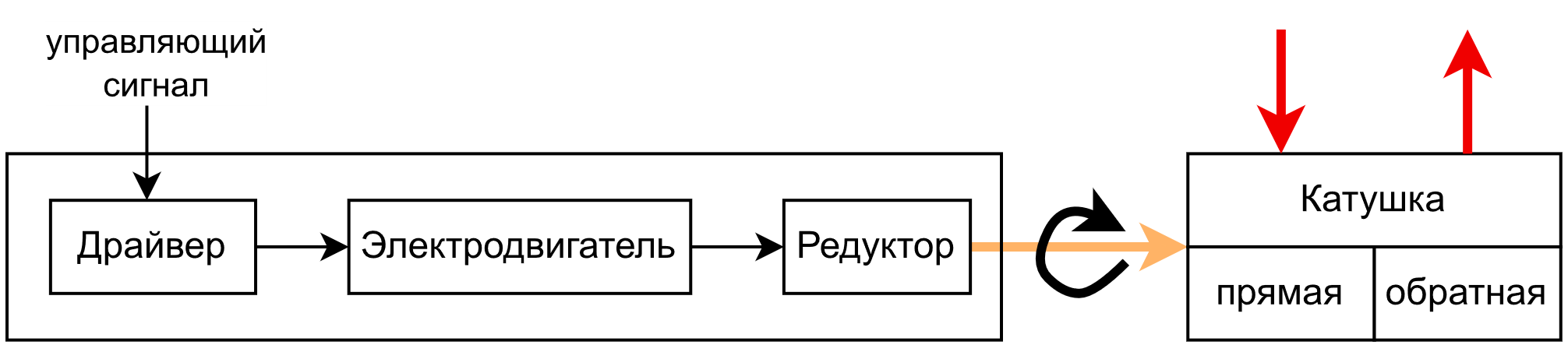 7
Заключение
Во время выполнения проекта были выполнены следующие задачи:
Создана платформа, обеспечивающая движение робота по заданному алгоритму. Ёмкости аккумуляторов достаточно для непрерывной работы в течении одного часа.
Разработана система навигации в пространстве, опирающаяся на изображение, получаемое в реальном времени с камеры. 
Изготовлен механизм приёма и выдачи «полезной нагрузки».
Стоимость материалов и комплектующих:
3 отладочных платы (1500₽)
Мотор-редукторы (900₽)
Колёса (560₽)
Сервоприводы (1000₽)
Расходные материалы (550₽)
Изготовление корпуса (1000 ₽)
Аккумуляторы (500 ₽)
Шпиль (200 ₽)
Итого: 5710 ₽
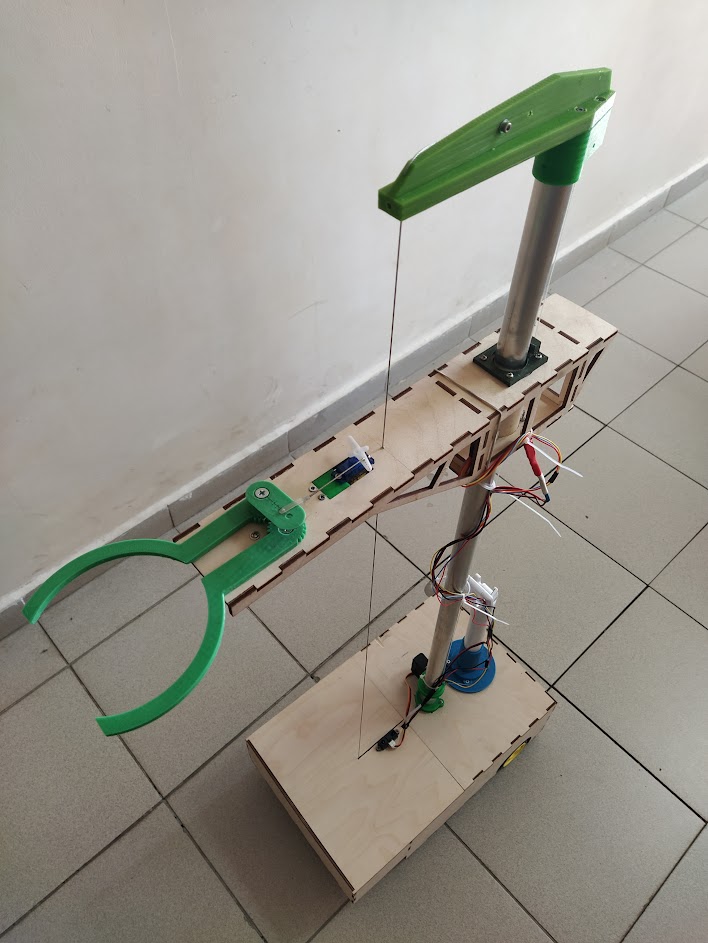 «Невосполнимые потери», понесённые во время настройки:
2 отладочные платы ESP32
2 стабилизатора AMS-1117
Драйвер моторов L298
Итого: 1000 ₽
8
Спасибо за внимание!
Аналогичные решения
DynSoft
Есть механизм для наклона подноса
Предназначен для ресторанов и кафе, не имеет функций для разноса
BellaBot
Популярный робот для подачи еды и блюд.
Предназначен для ресторанов и кафе, не имеет функций для разноса
Articulated ROBOT
Используется для выдачи горячего питания в школе г. Миньхан
Длинных очередей удается избежать с за счёт конвейера
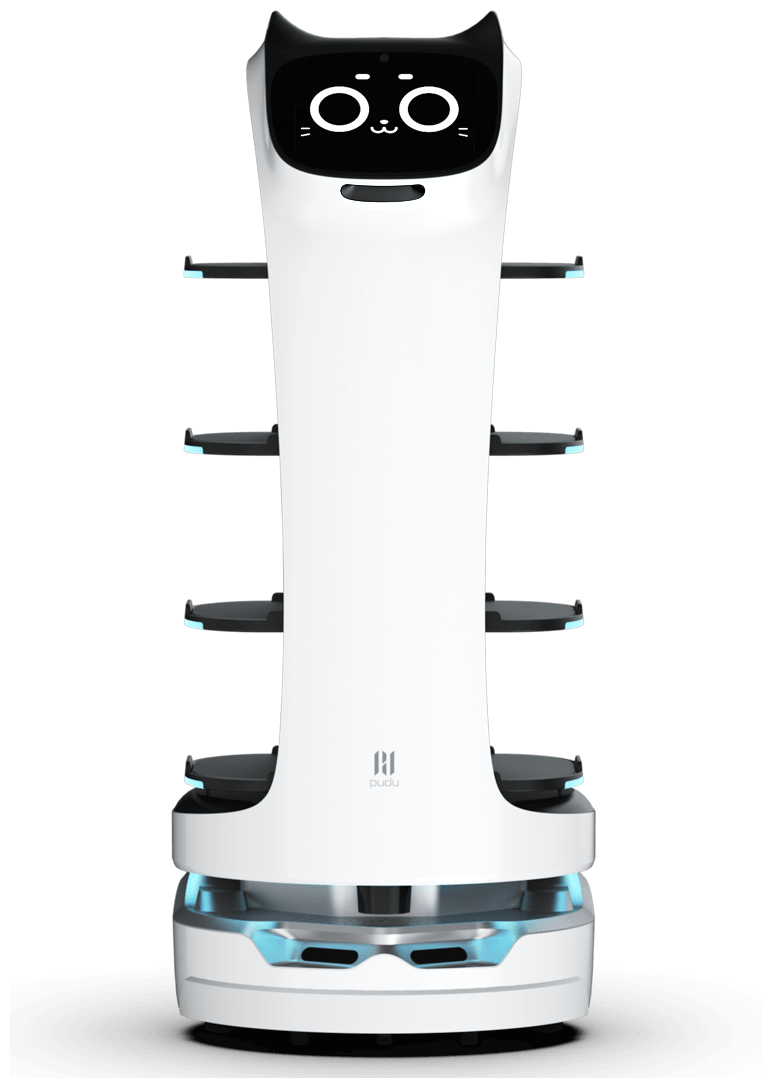 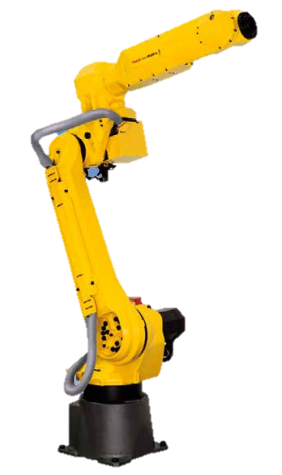 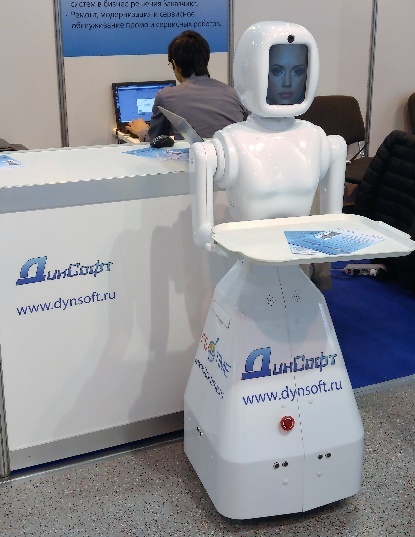 10